Digital Citizenship
It starts with 
YOU!
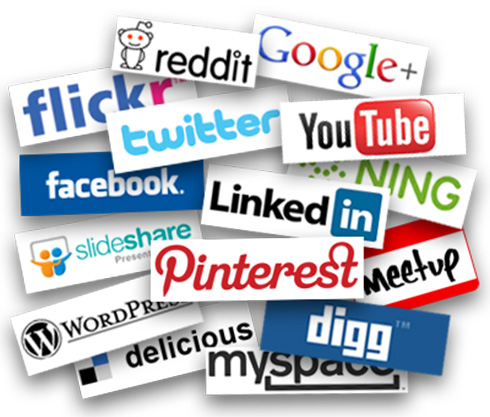 1
Along with offering a fascinating, new way to connect with the world, the Internet also offers new risks.
Cyberbullying
Exposure to inappropriate material
Online predators
Revealing too much personal information
2
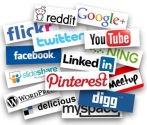 Family Game Plan
3
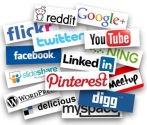 Digital Literacy and Ethics
Digital Literacy – Being able to spot an unreliable website.
Ethics – respecting the creative work of others.
Don’t pirate information, steal or cheat.
4
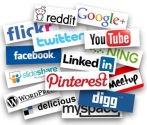 How to evaluate online sources for reliability and accuracy?
First, Check the Domain Name
Next, Evaluate the Author and Content
5
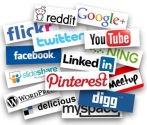 Checking the Domain Name
Reliable domains
.edu
.gov
Not very reliable domains
.com
.net
.org
6
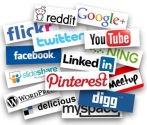 Evaluating the Author and Content
Is there an author listed?
Is the author an expert?
Is the information current and accurate?
Is the information fact or opinion?
7
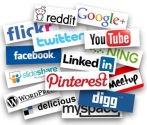 Fair & Appropriate Use of Information
Copyright – protects the owners of creative works
Plagiarism – stealing copyrighted work
Piracy – using others work without giving the author credit for it.
Just because pirating of information is easy it doesn’t mean it is ethical or right.
8
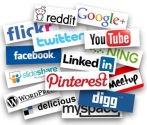 What is Digital Cheating?
Texting answers to others.
Working with another student without permission.
Talking pictures of tests and quizzes.
Copying and pasting material found online and presenting it as your work.
9
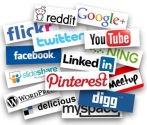 Consequences of Digital Cheating
What if you break your schools behavior code? 
punishment
What can happen if you break the school’s Computer Use Agreement?
Punishment, may go on your permanent record
10
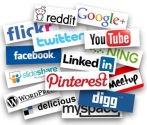 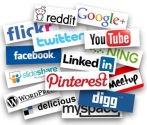 Internet Safety Rules
I WILL THINK BEFORE I POST.  I agree not to post information and images that could put me at risk, embarrass me, or damage my future, such as…
Cell & home phone numbers
Home address
Inappropriate messages
Inappropriate pictures and videos
12
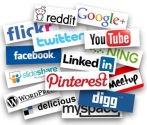 I WILL RESPECT OTHER PEOPLE ONLINE.   I will not…
post anything rude, offensive, or threatening
send or forward images and information that might embarrass, hurt, or harass someone
take anyone's personal information and use it to damage his or her reputation
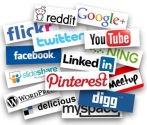 I WILL BE CAREFUL WHEN MEETING ONLINE FRIENDS IN PERSON.   I agree to…
ask my parent or guardian's permission before going
have a parent or guardian accompany me
meet in a public place
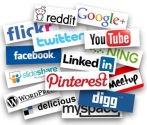 I WILL PROTECT MYSELF ONLINE.  If someone makes me feel uncomfortable or if someone is rude or offensive.I will…
not respond
save the evidence
tell my parent, guardian, or another trusted adult
report to the website, cell phone company, CyberTipline.com, or the police
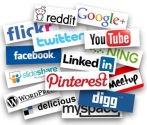 When using technology you must….
Know what is appropriate.
What to do when you see inappropriate content.
Remember, 
once you put something online 
you can’t take it back!
16
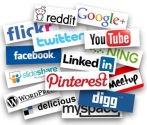 What is Inappropriate Content?
inappropriate photos
Offensive language
Threats of violence
Underage drinking or drug use
Bad videos
Excessive violence
Hate speech
Risky or illegal behaviors
17
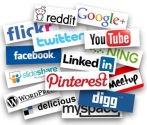 Potential Consequences of Inappropriate Web Content
It can damage your reputation.
Punishment at school if you break school rules
Criminal charges if you break the law.
This could cause you many problems that can hurt your future plans
NOT getting into college
NOT obtaining a job
18
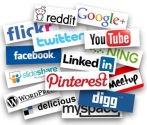 What Can You Do When You Find Inappropriate Content?
Turn off the screen
Use the back button
Tell a trusted adult
Report the content to the website or app where you found the inappropriate content
19
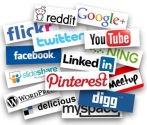 Just remember,
It isn’t hard to find inappropriate content.
How you handle it is what matters.
Stay in control of your online reputation.
Don’t post information, photos, or videos you might regret later.
Think about your online image 
Who will see this? 
What will they think?
20
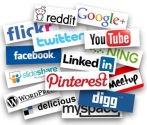 And don’t forget
Use privacy settings to limit access to your page; 
don’t let anyone – not predators or cyberbullies - gain access to information that’s yours.
online choices have offline consequences 
and in some cases, legal implications.
Consider how fast information and images get forwarded to people beyond your group of friends via texting, messaging, and e-mail.
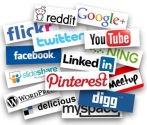 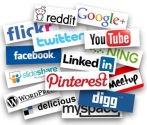 You never know who you are talking to online.
Are they really who they say they are?
22
Always Remember….
NEVER respond to inappropriate messages or requests.
Never meet someone face to face that you met on line first.
If you must meet a new online friend, 
Always discuss meeting them with your parents and take your parents with you to meet them.
Always meet them in a public place.
NEVER tell them where you live.
23
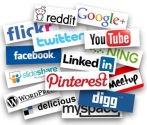 What to do if you find yourself in an uncomfortable situation.
Immediately
block,
unfriend, 
and/or report anyone sending an unwanted request.
How to report them
To the website/app
Tell a trusted adult
Call the police
Report to www.cybertipline.com
24
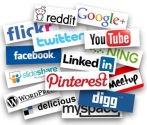 Always report anyone who…
Sends photos or videos containing obscene content.
Speaks to you in an inappropriate manner.
Anyone who asks you to meet in person.

TELL A TRUSTED ADULT!
Always remember that it is 
NEVER Your Fault!
It is NEVER too late to get help from a trusted adult.
25
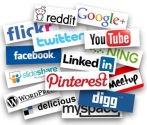 Just Remember,
Remember that not everyone you meet online is trustworthy.
No one that you meet online should ask you to keep secrets from your trusted adults.
Ask a trusted adult before sharing personal information with an online friend.
Be suspicious if an online “friend” tries to turn you against your friends and family.
Don’t accept gifts from people that you meet online.
26
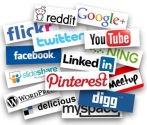 Don’t forget…
A real friend, whether you’ve met them in real life or online, won’t pressure you into doing anything that makes you uncomfortable.
Report anyone who sends you or asks you to send inappropriate messages and photos.
Be a good friend: talk to a trusted adult if someone you know is planning to meet offline.
If someone asks you to meet offline, tell a trusted adult immediately.
Don’t respond to people asking you for personal or inappropriate information.
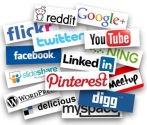 Resources
Netsmartz.org
NSTeens.org
Internetsafety.com
Mediasmarts.ca
28
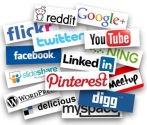